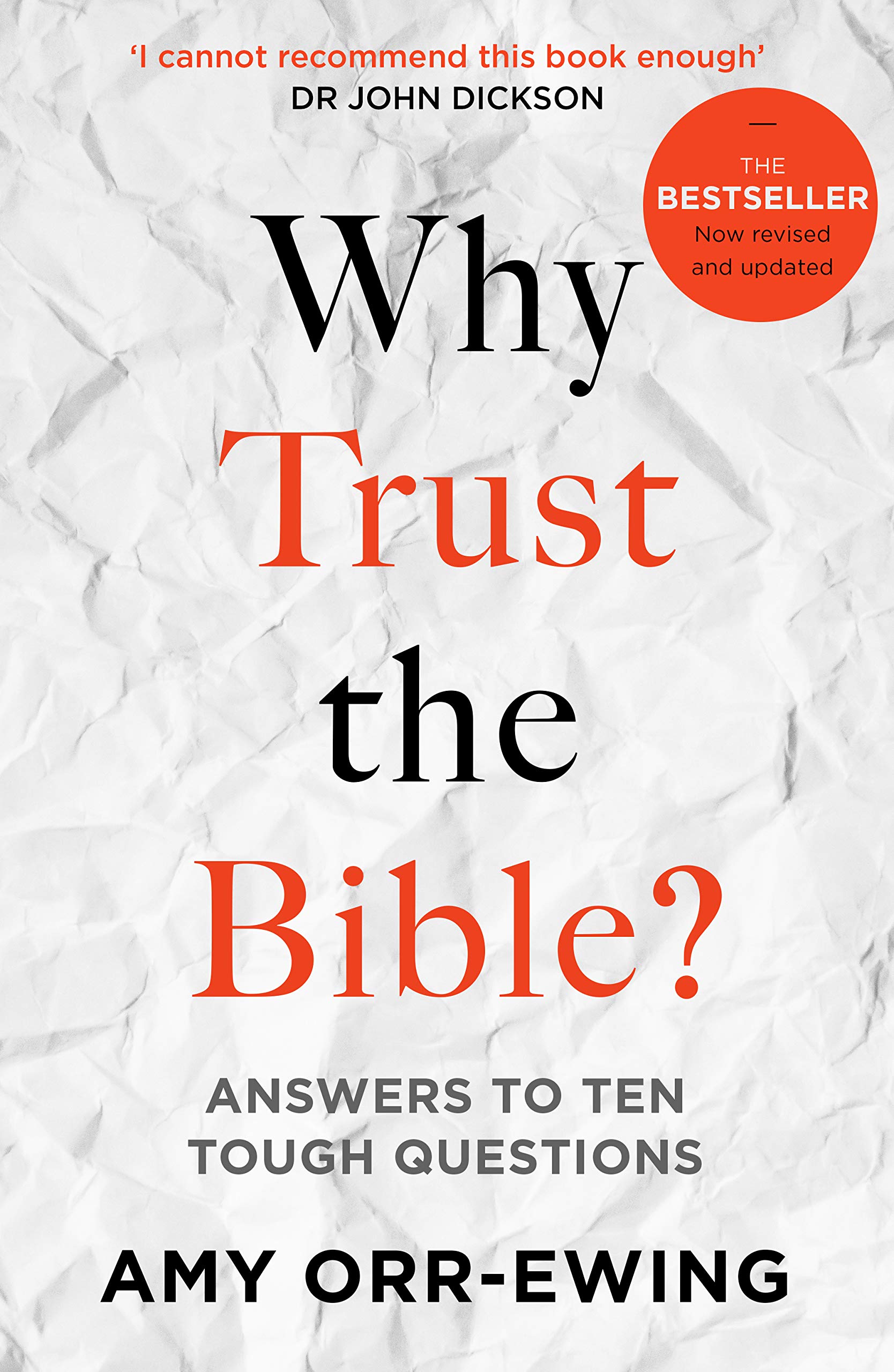 Warum kann ich die Bibel ernst nehmen?Reihe: Warum Gott! (3/3)
I. Du könntest die Bibel ernst nehmen, weil sie einzigartig ist!
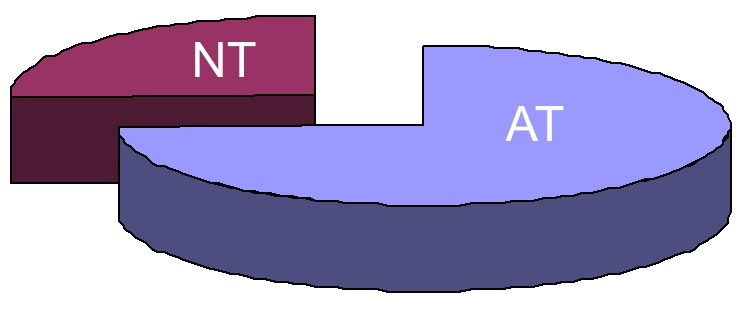 בְּרֵאשִׁ֖ית בָּרָ֣א אֱלֹהִ֑ים אֵ֥ת הַשָּׁמַ֖יִם וְאֵ֥ת הָאָֽרֶץ׃ וְהָאָ֗רֶץ הָיְתָ֥ה תֹ֨הוּ֙ וָבֹ֔הוּ וְחֹ֖שֶׁךְ עַל־פְּנֵ֣י תְהֹ֑ום וְר֣וּחַ אֱלֹהִ֔ים מְרַחֶ֖פֶת עַל־פְּנֵ֥י הַמָּֽיִם׃
1. Mose 1,1-2
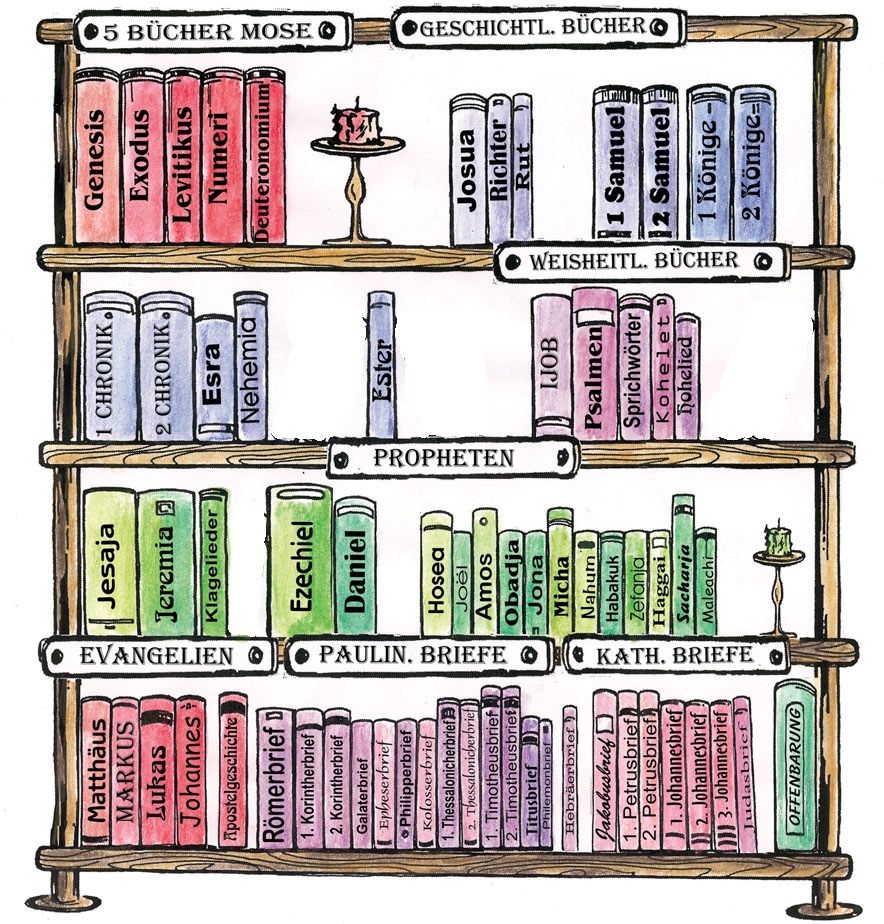 Ἐν ἀρχῇ ἦν ὁ λόγος, καὶ ὁ λόγος ἦν πρὸς τὸν θεόν, καὶ θεὸς ἦν ὁ λόγος. οὗτος ἦν ἐν ἀρχῇ πρὸς τὸν θεόν.
Johannes-Evangelium 1,1-2
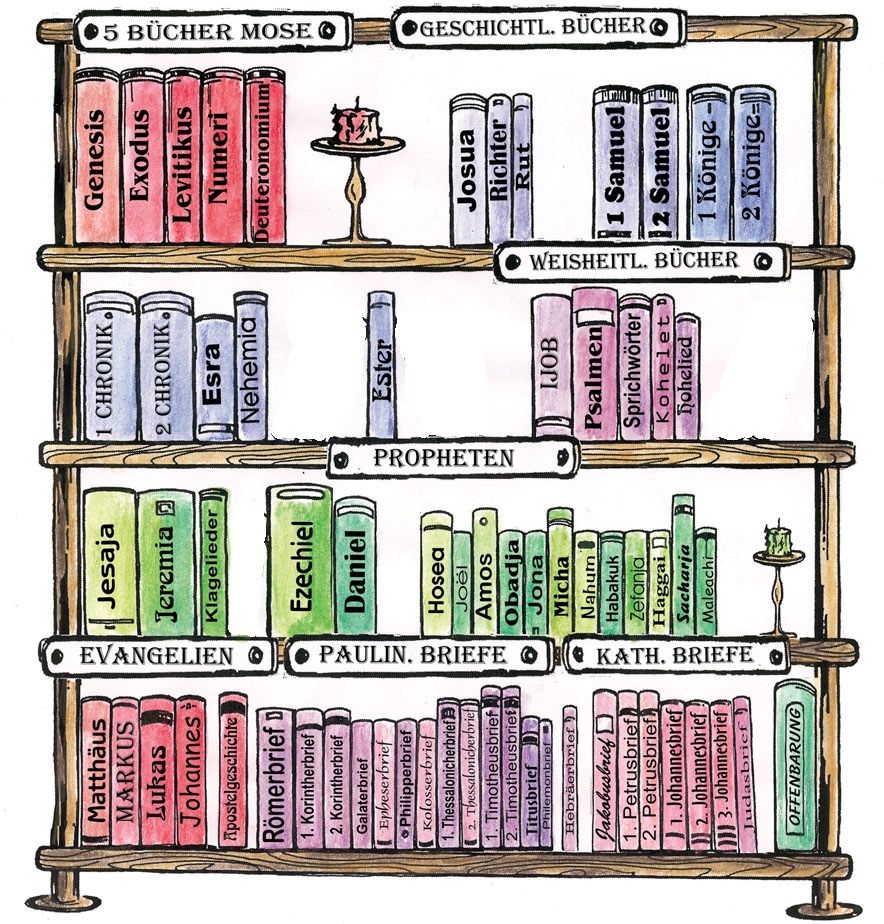 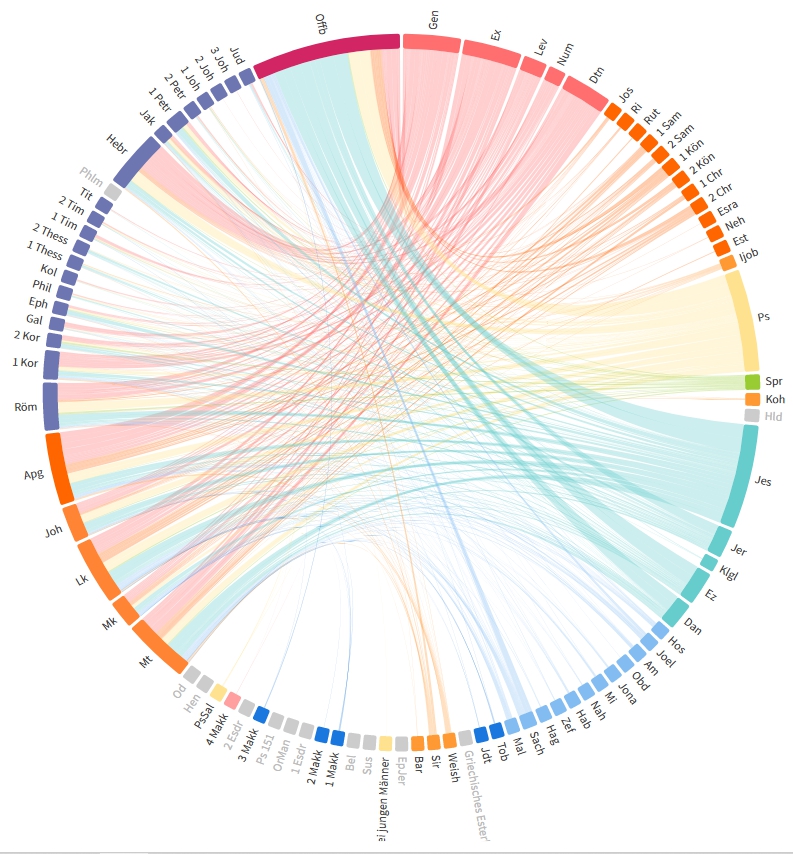 II. Du könntest die Bibel ernst nehmen, weil es keine signifikanten Widersprüche gibt!
„So halten wir nun dafür, dass der Mensch gerecht wird ohne des Gesetzes Werke, allein durch den Glauben.“
Römer-Brief 3,28
„So halten wir nun dafür, dass der Mensch gerecht wird ohne des Gesetzes Werke, allein durch den Glauben.“
Römer-Brief 3,28
„So ist der Glaube, wenn er nicht Werke hat, tot in sich selber.“
Jakobus-Brief 2,17
III. Du könntest die Bibel ernst nehmen, weil es keine signifikanten Fehler gibt!
Niemand hat Gott je gesehen; der Eingeborene, der Gott ist … Joh.1,18.Lutherübersetzung
Johannes-Evangelium 1,1-2
Niemand hat Gott je gesehen; der Eingeborene, der Gott ist … Joh.1,18.Lutherübersetzung
Niemand hat Gott je gesehen. Der einzige Sohn hat ihn uns offenbart, er, der selbst Gott ist … Joh 1,18.
Neue Genfer Übersetzung
Textkritischer Apparat
18 ⸂ ο μονογενης θεος 𝔓75 א1 33; Clpt ClexThd pt Orpt¦ ο μονογενης υιοςA C3 K Γ Δ Θ Ψ ƒ1.13 565. 579. 700. 892. 1241. 1424 𝔪 lat syc.h; Clpt ClexThd pt
IV. Du könntest die Bibel ernst nehmen, weil sie überraschend ehrlich ist!
V. Du könntest die Bibel ernst nehmen, weil sie die wichtigsten Fragen des Lebens beantwortet!
„Gott schuf die Menschen nach seinem Bild, als Gottes Ebenbild schuf er sie und schuf sie als Mann und als Frau.“
1. Mose 1,27
„Gott hat hat die Ewigkeit in die Herzen der Menschen gelegt.“
Prediger 3,11
„Eins aber tue ich: Ich lasse das, was hinter mir liegt, bewusst zurück, konzentriere mich völlig auf das, was vor mir liegt, und laufe mit ganzer Kraft dem Ziel entgegen, um den Siegespreis zu bekommen – den Preis, der in der Teilhabe an der himmlischen Welt besteht, zu der uns Gott durch Jesus Christus berufen hat.“
Philipper-Brief 3,13-14
„Ich bin der Weg, ich bin die Wahrheit, und ich bin das Leben. Zum Vater kommt man nur durch mich.“
Johannes-Evangelium 14,6
Schlussgedanke
„Himmel und Erde werden vergehen,aber meine Worte werden nicht vergehen.“
Matthäus-Evangelium 24,35
„Ihr seid von neuem geboren, und dieses neue Leben hat seinen Ursprung nicht in einem vergänglichen Samen, sondern in einem unvergänglichen, in dem lebendigen Wort Gottes, das für immer Bestand hat.“
1. Petrus-Brief 1,23
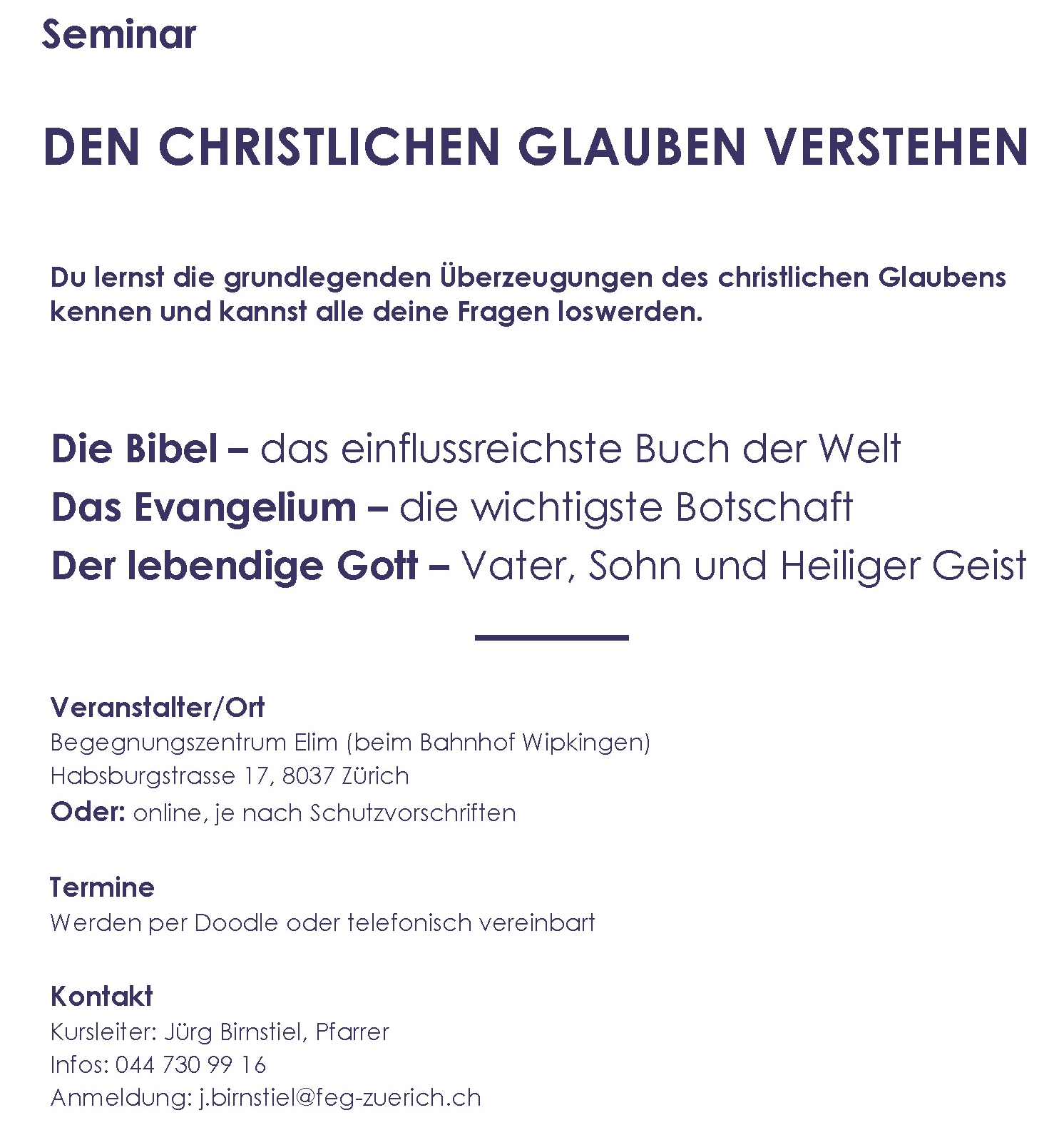 https://www.meetup.com/Swiss-Christian-Apologetics-Association
Christen- und Skeptiker-Diskussionsgruppe